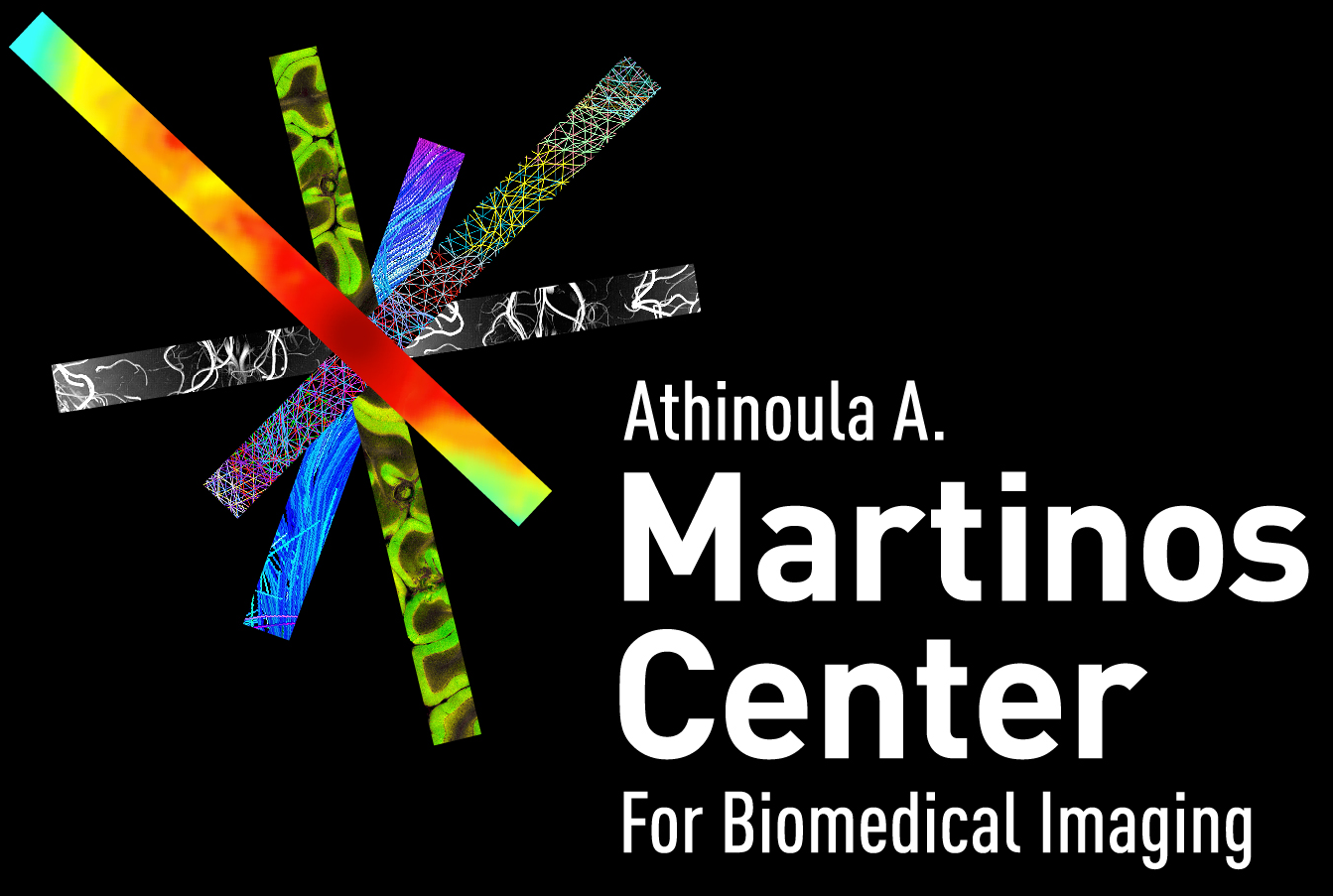 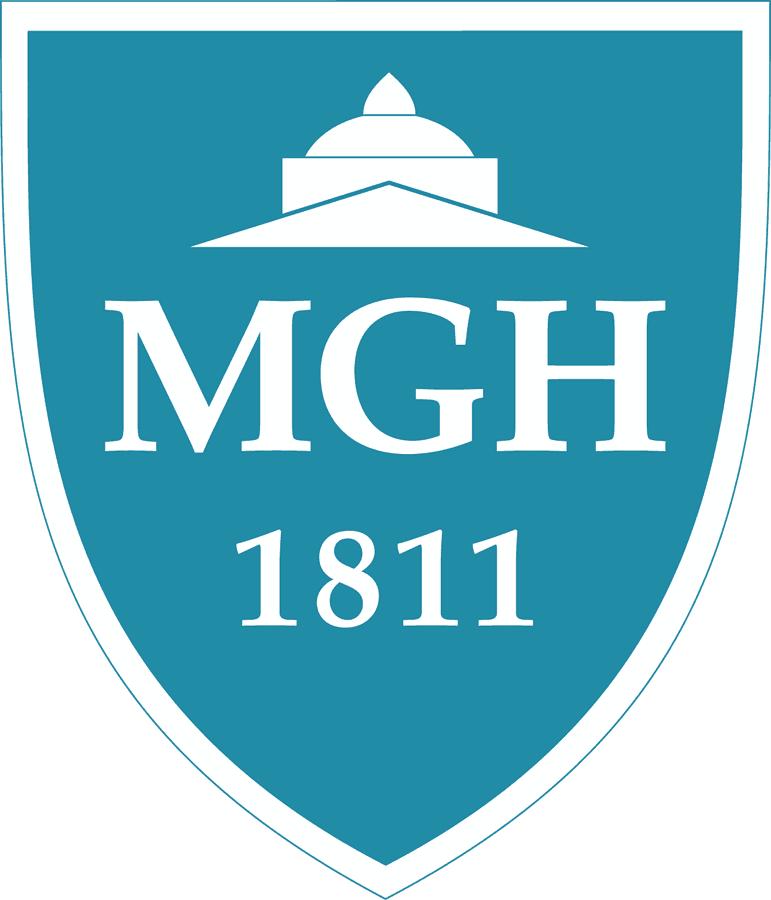 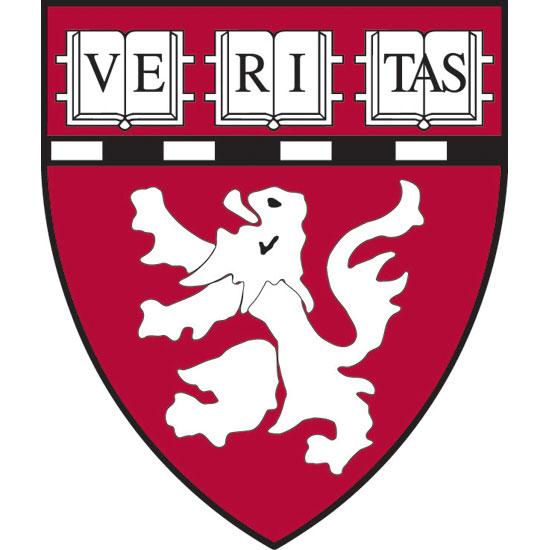 Estimation of the Spatial Gradient of the MR Image from the Diffusion Profile
Iman Aganj,1,2 Matthew Vera,1 Thorsten Feiweier,3 Andre J. van der Kouwe,1,2 John E. Kirsch,1,2 and Bruce Fischl1,2


Athinoula A. Martinos Center for Biomedical Imaging, Massachusetts General Hospital
Radiology Department, Harvard Medical School
Siemens Healthcare GmbH, Erlangen, Germany
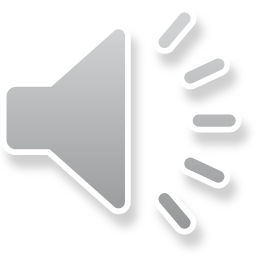 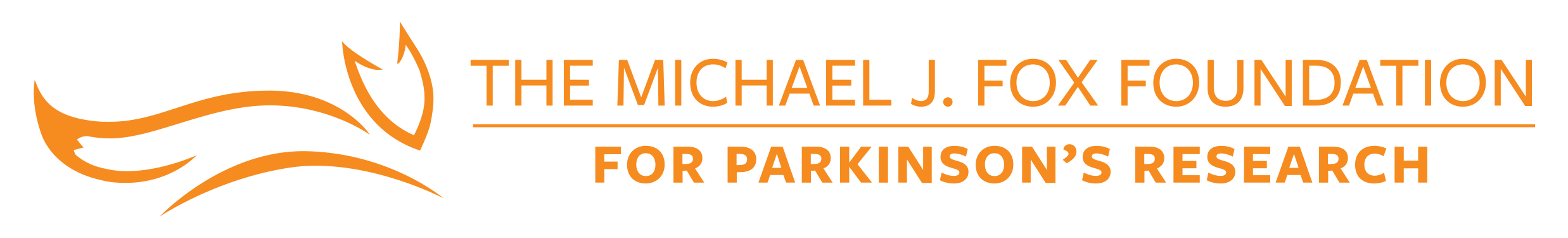 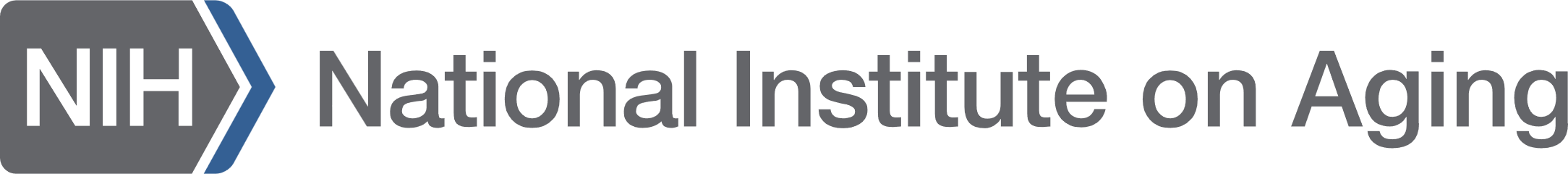 [Speaker Notes: Hello everyone. I am going to talk about our recent project on the Estimation of the Spatial Gradient of the MR Image from the Diffusion Profile.]
Within-voxel averaging of MR signal
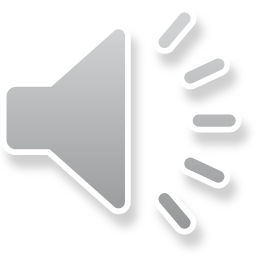 Within-voxel averaging of MR signal
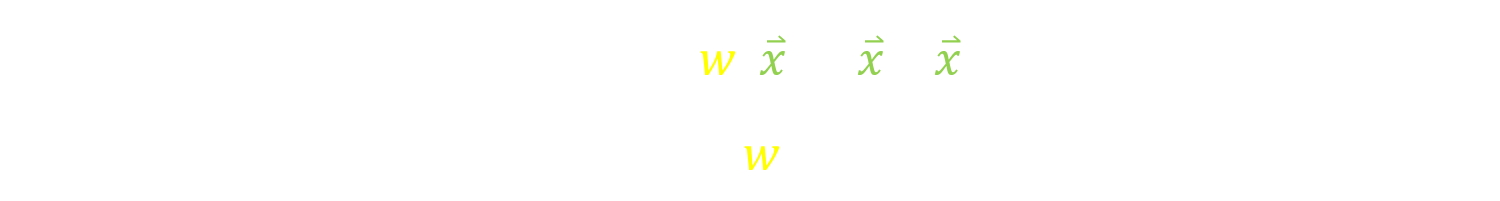 Within-voxel averaging in diffusion MRI
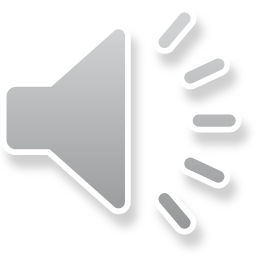 Within-voxel averaging in diffusion MRI
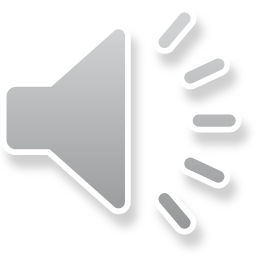 Diffusion Spectrum Imaging (DSI)
(Wedeen et al, MRM’05)
First-order approximation
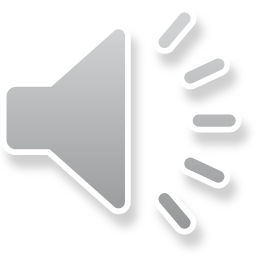 First-order approximation
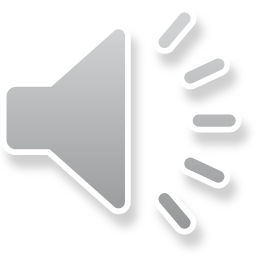 First-order approximation
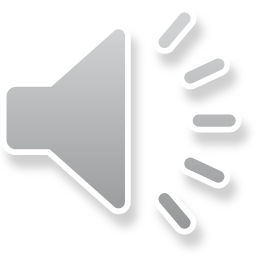 First-order approximation
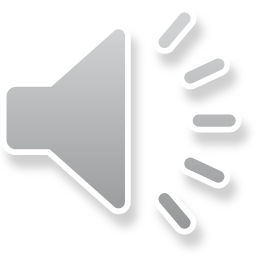 Up-sampling
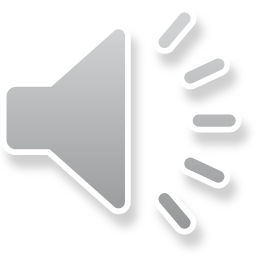 Using the phase image?
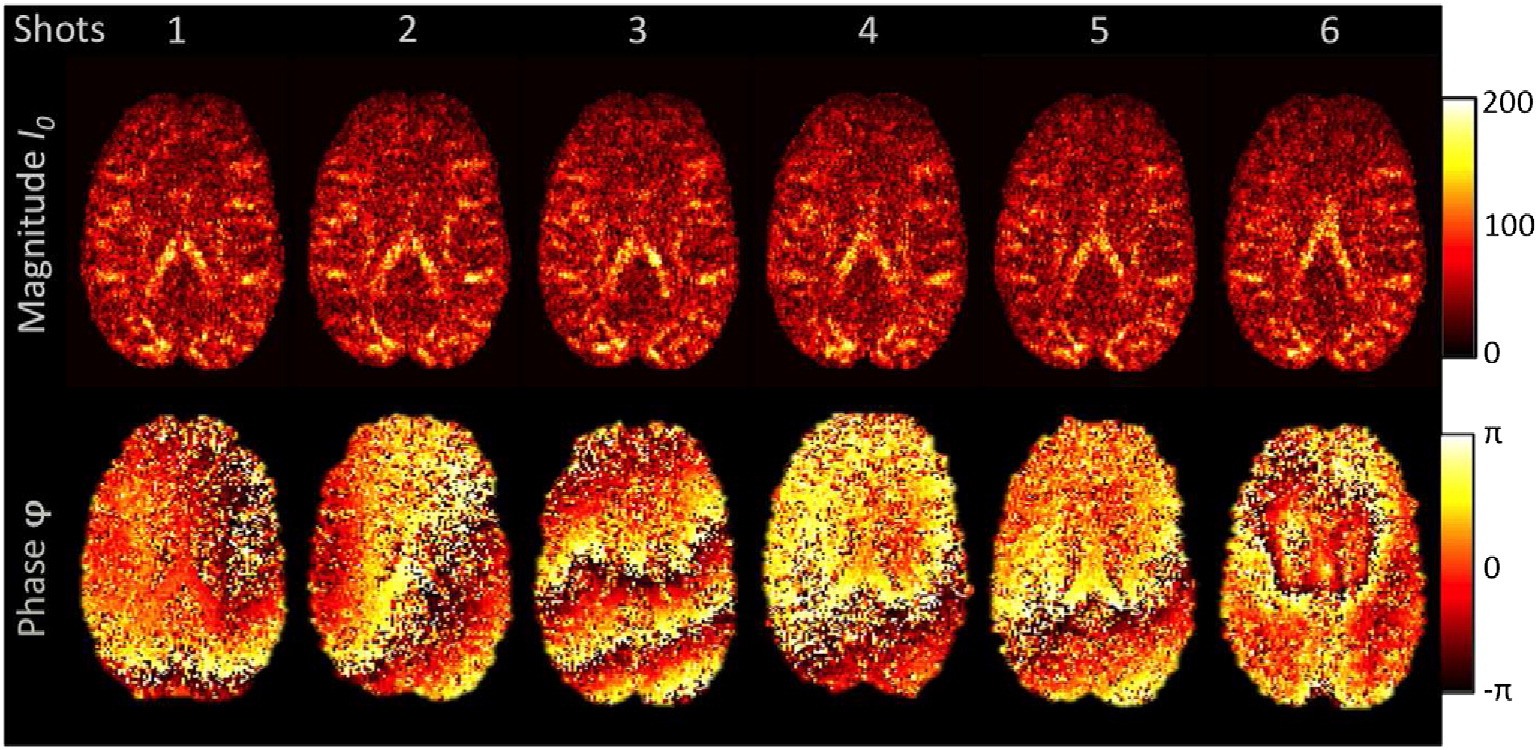 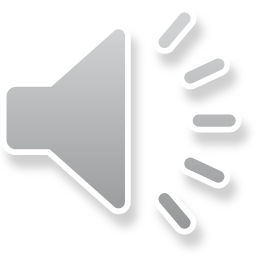 (Eichner et al, NeuroImage’15)
Magnitude image
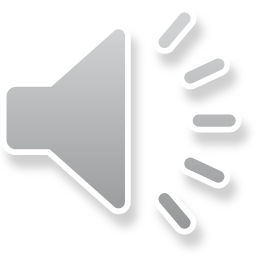 Magnitude image
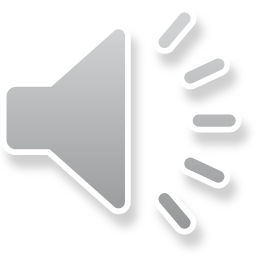 Effect Size
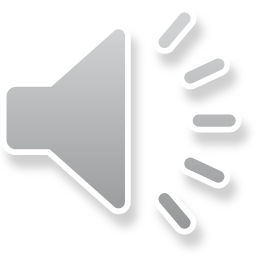 Results: Human Connectome Project (in vivo)
Orientation of estimated gradient
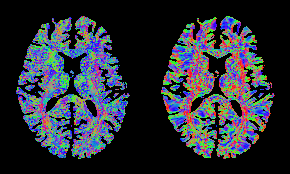 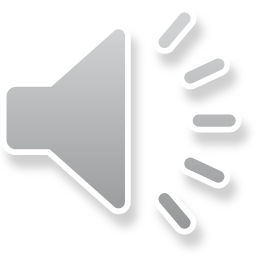 Using the finite element approach
Using the proposed model
Results: Human Connectome Project (in vivo)
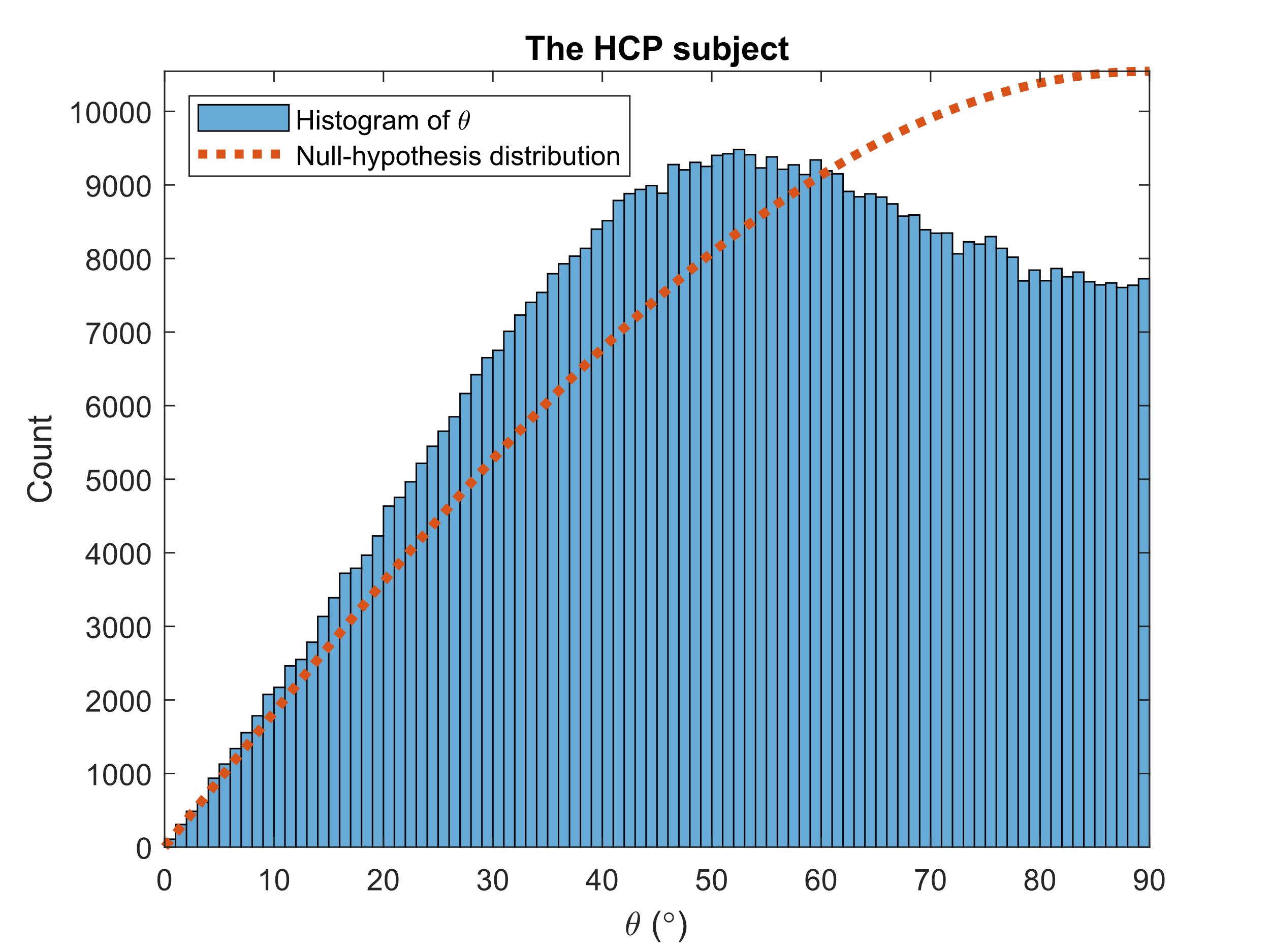 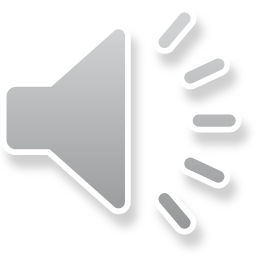 Results: Acquired Stimulated-Echo dMRI (ex vivo)
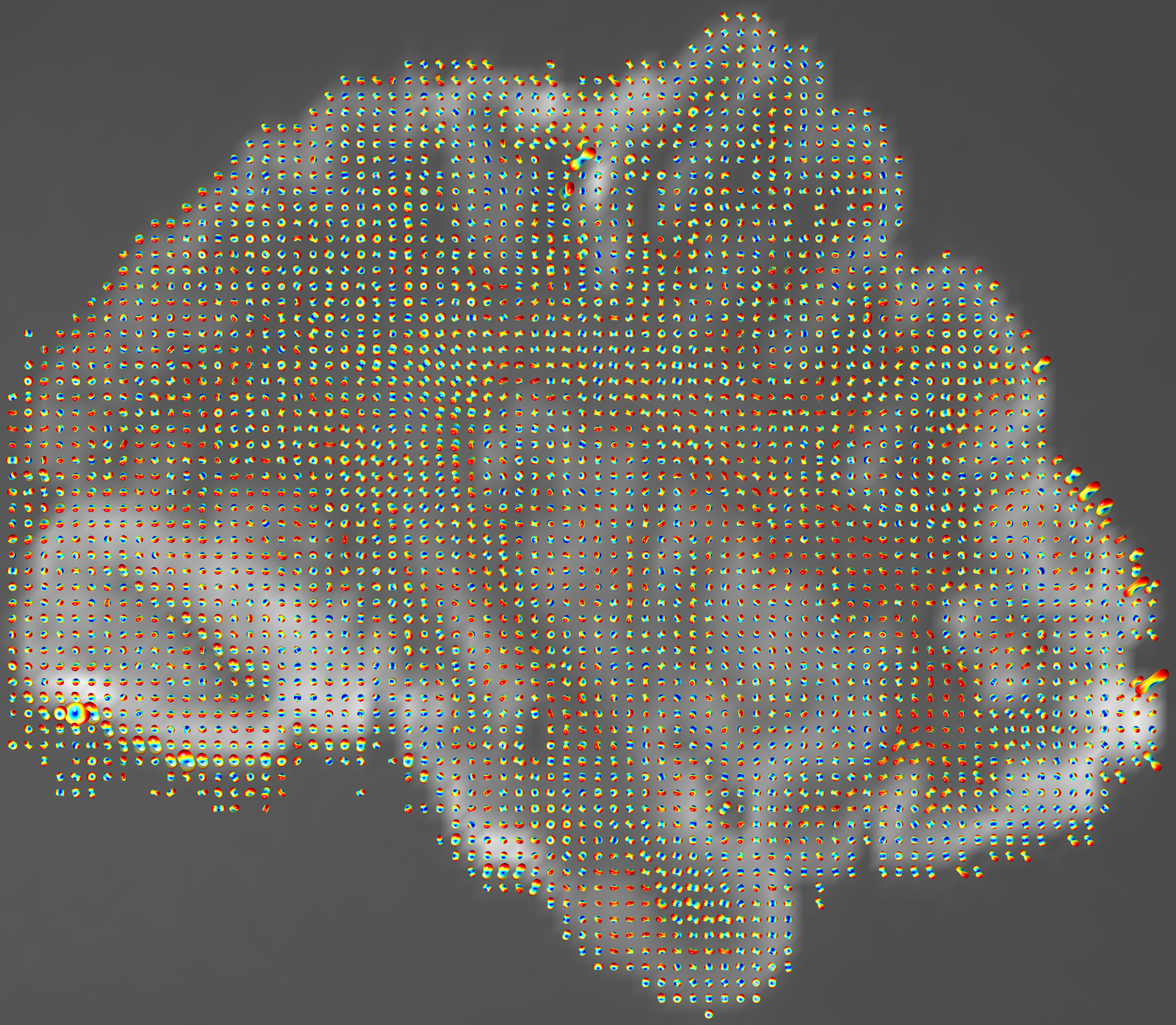 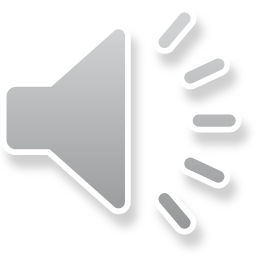 Estimation of the Spatial Gradient of the MR Image from the Diffusion Profile
New diffusion MRI model, potentially useful to:
Creation of MRI biomarkers
Super-resolution
Need for further validation:
Confounding factor of “fiber continuity”
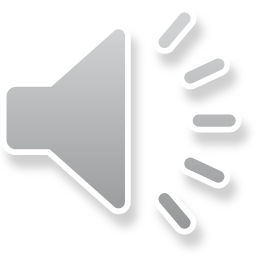 I. Aganj, M. Vera, T. Feiweier, A. J. van der Kouwe, J. E. Kirsch, and B. Fischl, “Estimation of the spatial gradient of the MR image from the diffusion profile,” in Proc. ISMRM & ISMRT 2023 Annual Meeting & Exhibition, Toronto, Canada, 2023.
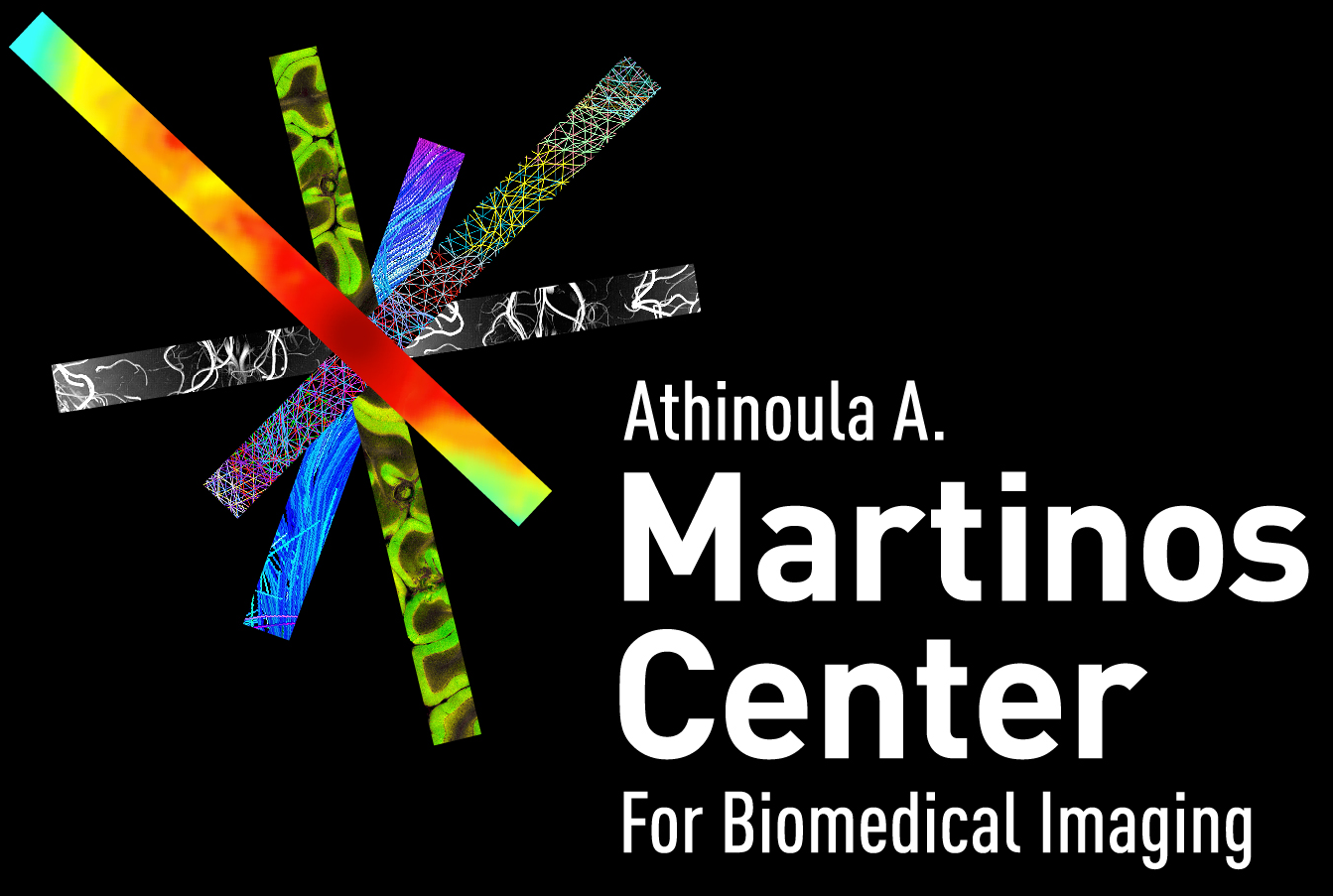 Thank You!
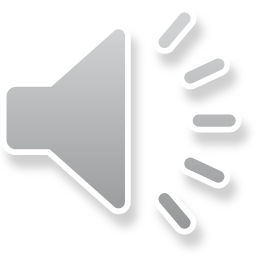 http://iman.mgh.harvard.edu
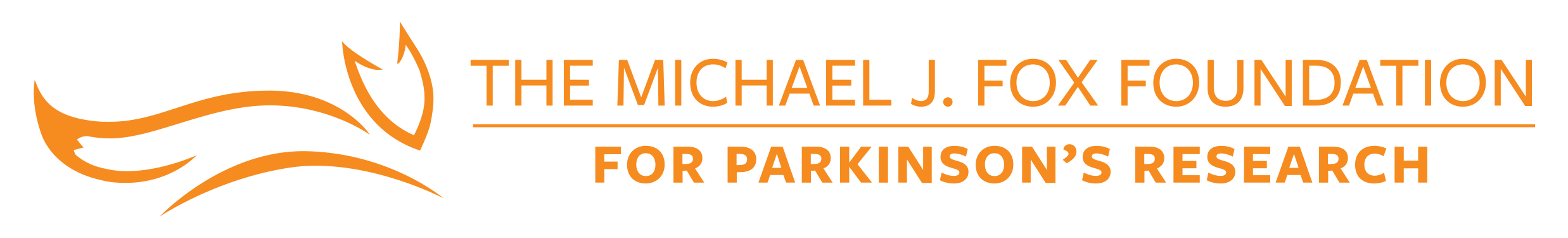 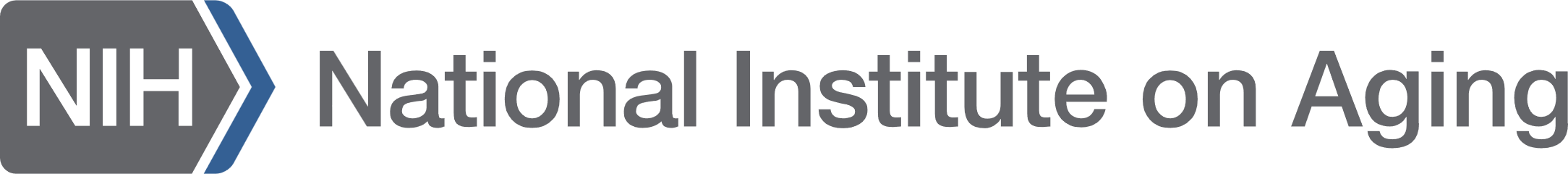 [Speaker Notes: Thank you very much for your attention!]